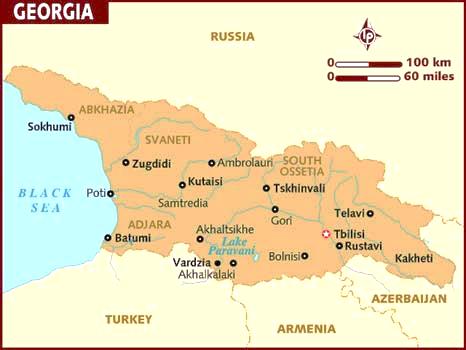 PESTLE
Georgia
Team: Tinatin Kakhiani, Zhana Antia, Khatuna Dolidze, Nintso Gogichadze, Tamar Onoprienko, Nino Rukhadze, Keti Makashvili, Lia Maisuradze
1
Definition
P	oliticalE	conomicS	ocialT	echnologicalL	egalE	nvironmental
2
Education, Science and Professional Training - Priority of Georgian Government

Budget expenditures on Education Sphere:
2012 year - 642.827.9
2013 year  - 717.787.2 (planned)
2014 year – 799.251.4 (planned)
Political
3
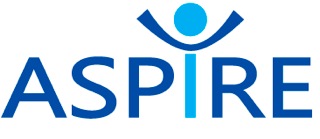 www.mof.ge
Governmental Programs:

Inclusive Education Assistive Program 

Objectives:

Identification and assessment of SEN children; 
Development of the National Model of Education of  SEN children;
Piloting of the tools (tests) for assessment and identification of SEN children;
Recommendations for university curricula of special education and related specialties;
Financing of activities for full participation provision of SEN children in educational environment




Source: http://mes.gov.ge/content.php?id=539&lang=eng
Political
4
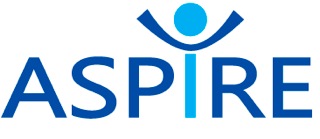 Political
Governmental Programs:

Inclusive Education Sub-programs
SUB-PROGRAM “FINANCING OF MULTIDISCIPLINARY TEAM”
SUB-PROGRAM “FUNCTIONING OF EXPERTS’ GROUP”
SUB-PROGRAM “SUPPORTING OF INCLUSIVE EDUCATION IN PILOT SCHOOLS IN TBILISI”
SUB-PROGRAM “SUPPORTING OF SCHOOLS OF SPECIALIZED EDUCATION PROFILE”
SUB-PROGRAM “PROMOTION OF INCLUSIVE EDUCATION PROGRAMS AT SCHOOLS “LETS LEARN TOGETHER”
SUB-PROGRAM “EQUIPMENT OF THE RESOURCE-ROOMS IN TEN REGIONAL SCHOOLS ”
5
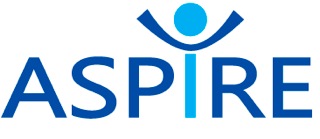 Political
Governmental Programs:
Development of Inclusive Education in 9 Regional Public Schools

Aim -  Introduction of inclusive education throughout Georgia and reinforcement of existed inclusive education practice.    3 years project (2009 -2011), being implemented with assistance of Norwegian Ministry of Education and Research.  
source: http://www.mes.gov.ge/content.php?id=540&lang=eng
6
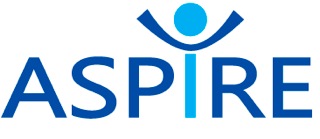 Political
Governmental Programs:
“Inclusive Education – Sport for pupils with special needs” - Guidebook for teachers
Published by: National Curriculum Department of the Ministry of Education and Science of Georgia
Supported by: United Nations Children’s Fund (UNICEF)
 United States Agency for International Development (USAID)
Organization “Save the Children”
http://www.mes.gov.ge/content.php?id=4481&lang=eng
7
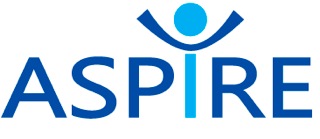 Political
Accreditation/ Authorisation

Authorisation - external evaluation of compatibility with standards.
Accreditation  - internal evaluation of compatibility with standards

One of the Standards: Provision of teaching resources - Institution environment is adapted to the requirements of students with special educational needs
8
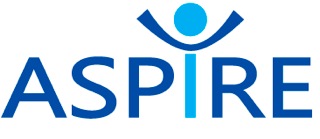 http://eqe.ge/uploads/Accreditation/accreditationHigher.pdf
Political
VET (Vocational Education Training) Reform Strategy
(VET Medium Term Strategy 2009-2012)
supporting self-realization of an individual 
supporting social welfare of an individual

Priority : Inclusion - underlines the importance of professional development of each person and inclusion of such groups as: internally displaced people (IDPs), people with disabilities, prisoners, ethnic minorities and other at risk categories 

Awareness raising seminar on inclusive education for personnel and students of public VET centers
9
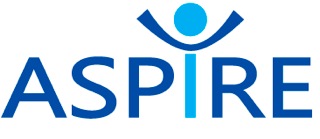 Ecomonic
Results of the reforms - economic growth, extensive private sector development and impressive public infrastructure improvements

Economic reforms addressed to liberalization by initiating privatization, inviting foreign investments, increasing the state budget, sharply improving macroeconomic index and lowering taxes and downsizing customs.
10
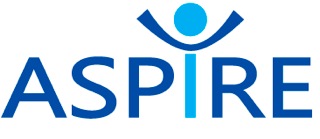 Ecomonic
Taxes

Income tax -  20% 
Profit tax - 15%
Dividends and interest income rate -  5% 
Value Added Tax (VAT) - 18%.
Act #99 – Educational Institutions are free from the profit and VAT tax
11
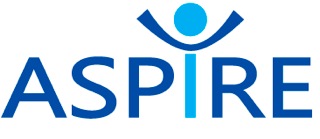 www.economy.ge
Economic
Main Macroeconomic  Aggregates
Monetary Policy - Interest rate – 6.5%

Commercial Bank Average Interest Rate
Loans in Lari for Enterprises and households – ST -27.4 LT 19.3
Loans in Foreign Currency – ST -16.5 LT – 14
Deposits in Lari – ST 16.5, LT 14
Deposits in foreign currency – ST 7.2
Nominal Gross Domestic Product – 24229.1 ml. Lari

GDP per capita – 5421.4 ml. Lari

Unemployment rate – 15%

Employment – 1664.2 thousand people
12
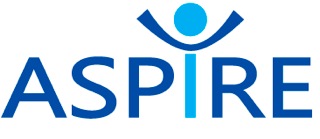 http://nbg.gov.ge/uploads/publications/annualreport/2011/annual__eng_2011_webnew0309.pdf
Ecomonic
Main Macroeconomic  Aggregates
Inflation rate – 6% 
Refinancing rate – 4.75% 

 Georgian LARI Exchange rates 
USD – 1.6555
EUR – 2.2184
Minimum monthly Cost of Living:

Adult Male – 156.9 Lari
Average family -  263.3 Lari
13
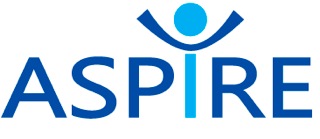 http://nbg.gov.ge/uploads/publications/annualreport/2011/annual__eng_2011_webnew0309.pdf
Economic
Business Registration
3 days – for the legal entity

1 day for the individual enterprise
Registered entities 2012 – 3347 

37% foreign non-commercial legal companies
14
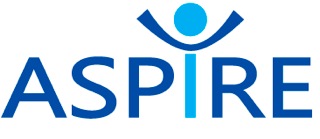 www.economy.ge
Economic
Foreign Trade
Turnover 2012 – increased by 11% 

Turnover with European Countries – increased by 12% =2.780 ml. USD

Export 2012 (agricultural products) – increased by 9% =10219.6mln
15
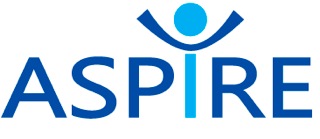 www.economy.ge
Ecomonic
Biggest Companies in Georgia
Communication
Magti www.magticom.ge 
Geocell www.geocell.ge 
Beeline www.beeline.ge 
Silk Road Group – internet and TV
Caucasus Online – Internet and TV
Banks
TBC Bank www.tbcbank.ge 
Bank of Georgia www.bog.ge
Other Georgian Companies
Natakhtari - beverages 
Barambo - confectionaries
Aversi - pharmaceutical
PSP – pharmaceutical 
GPC – pharmaceutical
Petroleum Companies
Socar www.socar.ge 
Wissol www.wissol.ge 
Lukoil 
Gulf  www.gulf.ge
16
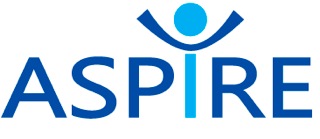 www.economy.ge
Social
Demography in Georgia
Reliable figures are not available because of extensive uncounted emigration 

Population for the beginning of the year (thousands) - 4 497.6 (2012 year)
			Urban (thousands) - 2 391.7
			Rural (thousands) - 2 105.9
17
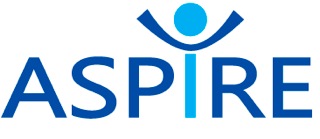 www.act.ge
Social
Standard of Living, Subsistence Minimum
Subsistence Minimum for working age male (GEL)150.7
Average Monthly Incomes of the Total Population (Million GEL) – 711
Average Monthly Incomes per Household (GEL) – 705.9
Average Monthly Expenditures of the Total Population (Million GEL) - 693
18
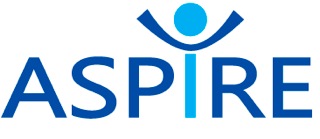 www.act.ge
Social
Georgian cities
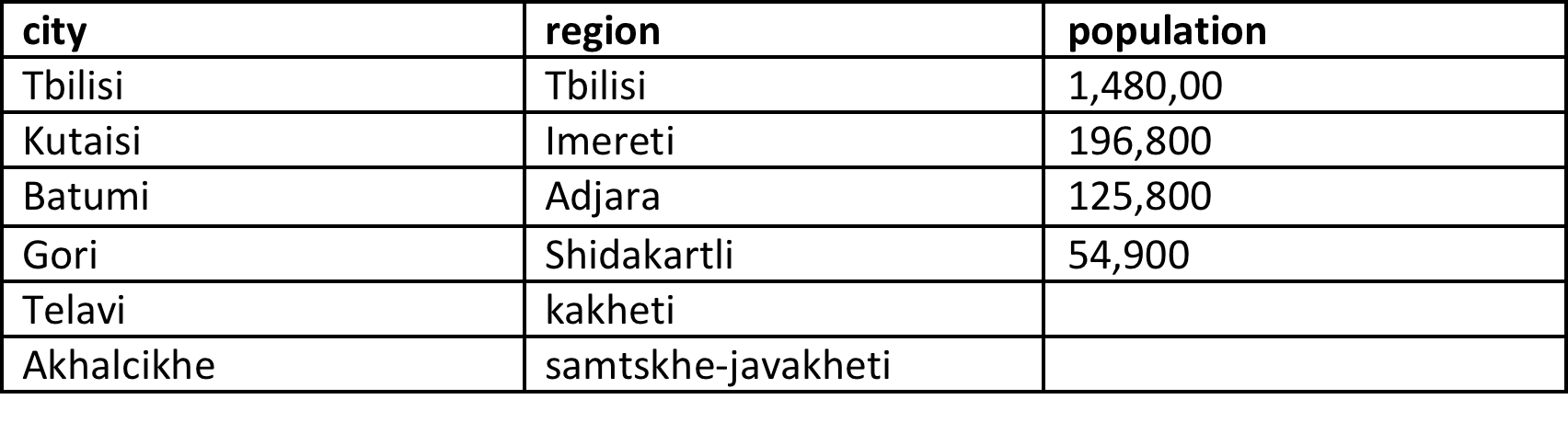 19
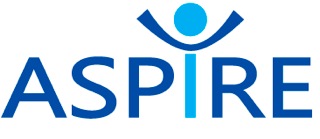 www.act.ge
Social
Attitudes toward Disabilities
The attitude of the population towards persons with disabilities is changing toward positive way but this problem still exists. 

The society and environment prevents them from active civil participation. 

People with disabilities are totally dependent on family, and do not feel as valuable members of society. Especially adult people with disabilities suffer from dependence on assistance, pessimism, and lack of initiative.
20
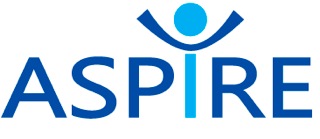 Social
Some Cultural Characteristics
Collectivism, oriented on small groups (family, friends, neighbors) must be considered as one of the main characteristics of the Georgian social culture. This baseline determines the following trends:
The norms shared by small groups have higher priorities when compared to “abstract” norms, such as laws, moral perceptions, or the rules of “rational thought” or the “the right way of life”.
Interpersonal relations are valued as the highest priority compared to other interests such as professional and career-oriented life.
The psychological horizons of space and time are quite narrow – space is limited by small groups and time is mainly focused on the present moment.
Daily behavior and practices that affect the future are rarely practiced because their usefulness is not immediately apparent.
21
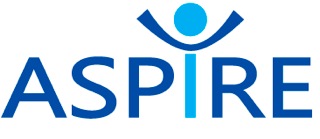 Social
Religion
The great majority of the population belongs to the Georgian Orthodox Church. Confessional identity is a strong cultural factor that defines social values. The great majority of religious ceremonies are carried out by priests in churches. The most important ceremonies are Easter and Christmas. Daily services are held in churches, as well as weddings and baptisms. 
The religious influence can be discriminative and promote stigmatization.
22
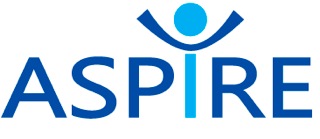 Social
Education
Higher education and a university diploma are highly valued even when the quality of education is unsatisfactory. It is almost impossible to have a career without a diploma, although higher education is not always correlated with a higher income.                                                                                                                           
Education in Georgia is mandatory for all children aged 6–14. The school system is divided into elementary (6 years; age level 6–12), basic (3 years; age level 12–15), and secondary (3 years; age level 15–18), or alternatively vocational studies (2 years). Students with a secondary school certificate have access to higher education. Only the students who have passed the Unified National Examinations may enroll in a state-accredited higher education institution, based on ranking of scores he/she received at the exams.
Most of these institutions offer three levels of study: a Bachelor's Program (3–4 years); a Master's Program (2 years), and a Doctoral Program (3 years).
23
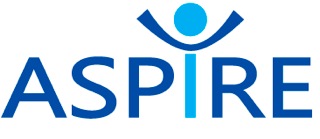 http://unesdoc.unesco.org/images/0014/001411/141169M.pdf
Social
Media
Television is the main source of news and accounts for the lion's share of the advertising market. There are dozens of cable operators and a handful of major commercial stations. Newspaper readership is generally low. 

Government-funded Georgian Public Broadcasting has replaced the former state radio and TV. The state has relinquished other media assets, including newspapers and a news agency.
24
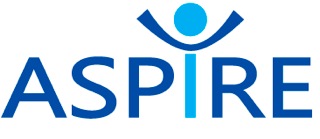 http://news.bbc.co.uk/2/hi/europe/country_profiles/1102477.stm
Social
Media
NGO – Media
Worldwide technologies
Government regulations
Social Attitudes
Youth NGOs?
25
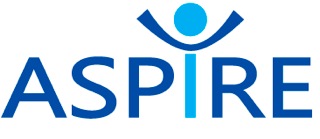 Legal
Georgian constitution  supports equality
UN Convention is adopted
Human Rights declaration is adopted
Public Defenders Office (Ombudsman) is state body supporting provision of rights
NGO watch dogs are active but not consistent in efforts and lobbying
26
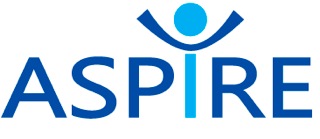 Legal
Policy making body (special commission) on Special Needs is governed by the Prime Minister

Social media coverage is free of charge but very limited

No legislation to identify specific bodies which are responsible to ensure execution of equality
27
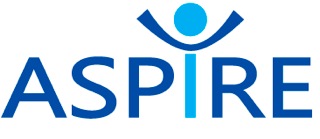 Legal
For media coverage no restriction for interference in the privacy 
There is legal provision requesting that new Public buildings are universally designed
28
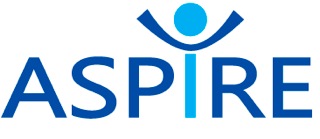 Technology
Innovative Technology
Facebook – the most popular means of social networking in big cities, used on a daily basis by 340K of Georgian youth. Less popular in rural areas.

Traditional media:
3 main TV channels (1tv, Imedi, Rustavi2) cover almost all Georgia;
29
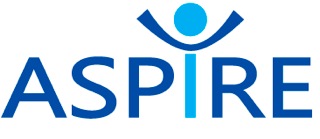 Technology
4 big mobile phone corporations together cover the whole country. These companies are: Magti, Geocell, Beeline and Silknet, which can be resourceful sponsors of the campaign;
 Screens fixed in buses and minibuses may be used for free advertisements; 
Utility bills (black and white) delivered to every family will be used for placing information on SEN campaign.
30
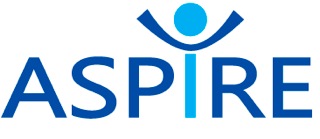 Media prices
31
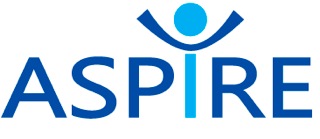 All prices (except Facebook) are indicated in National Currency
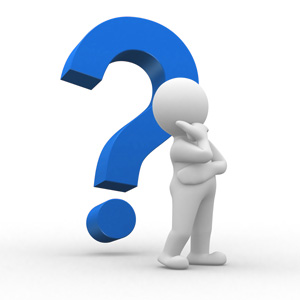 32
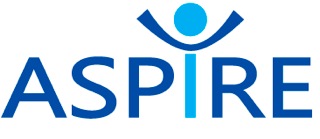 Summary of discussion: 
Live library group discussion – breaking stereotypes
Use positive examples
Use known faces on badges 
Soap opera /sitcom – risky idea 
Involving prime minister 
Employment rate
4.5 m mobile phone users
33
1. Tina/: eery person should introduce themse
34